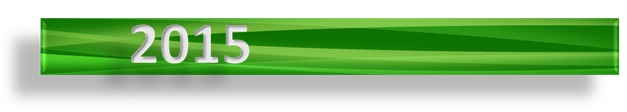 2017
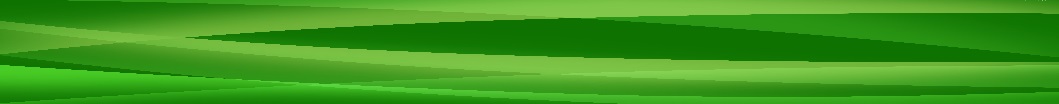